Насилие в семье- молчаливый убийца
Насилие в семье - молчаливый убийца! 
Единственный способ остановить его- открыто заявить об этом и дать своему голосу быть услышанным. 
                                                                     Pink
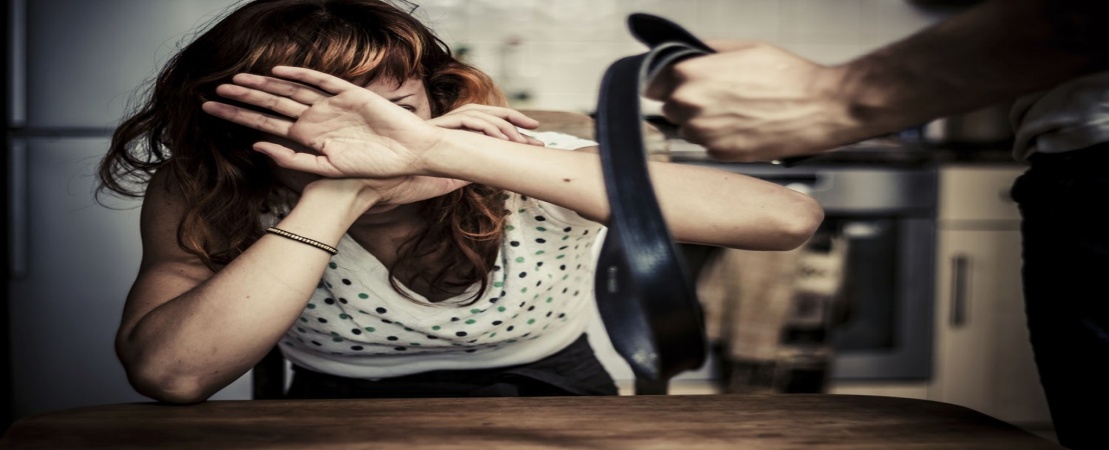 Домашнее насилие представляет серьезную проблему во всем мире. 
Статистика показывает, что домашнее насилие принимает характер мировой эпидемии. 
Насилие в семье происходит в любых слоях и категориях населения, независимо от классовых, религиозных, социально-экономических аспектов.
Согласно данным Фонда по Преодолению Насилия в Семье, каждая третья женщина в мире пострадала от сексуального, физического, морального или другого вида насилия за свою жизнь.
В Беларуси 3 из 5-ти женщин в возрасте 18-60 лет подвергаются психологическому насилию в семье, каждая четвертая – физическому насилию.22.4% женщин испытывают экономическое 13.1% – сексуальное насилие со стороны мужа или постоянного партнера. 12,5% мужчин испытывали физическое, 5,7% –сексуальное насилие;
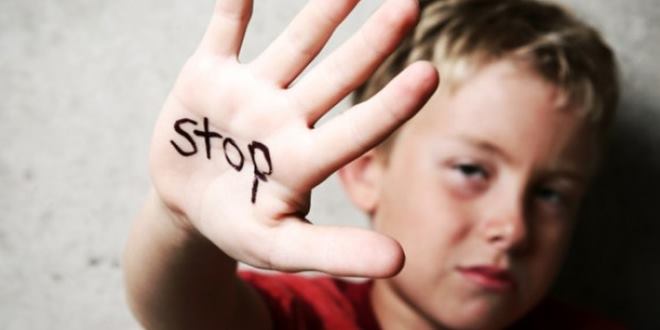 Насилие в семье
умышленные действия физической, психологической, сексуальной направленности одного члена семьи по отношению к другому члену семьи, нарушающие его права, свободы, законные интересы и причиняющие ему физические и (или) психические страдания.
Закон Республики Беларусь «Об основах деятельности по профилактике правонарушений»
Направленности насилия в семье
Со стороны мужа по отношению к жене



                                     Со стороны жены по отношению к мужу


Со стороны одного или обоих родителей по отношению к детям
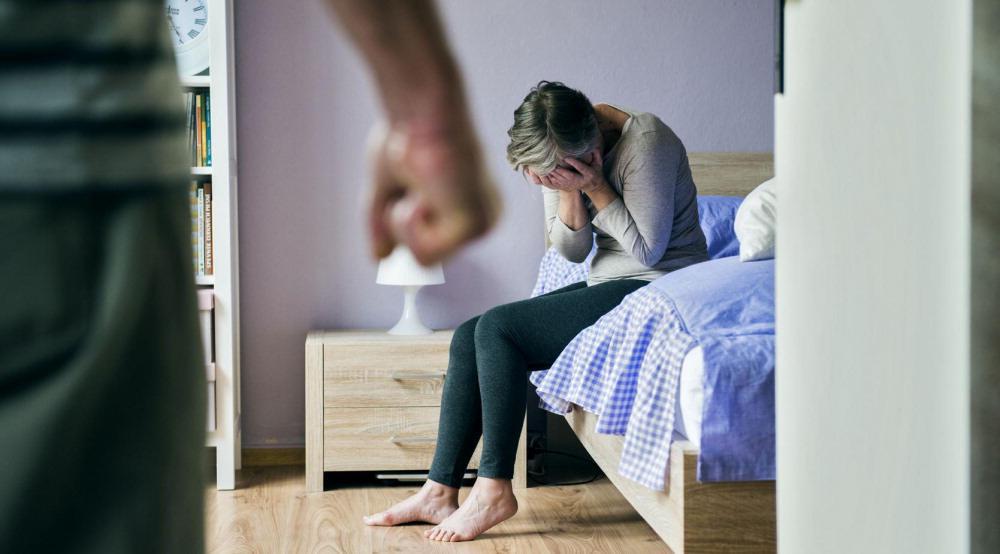 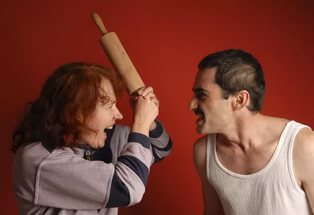 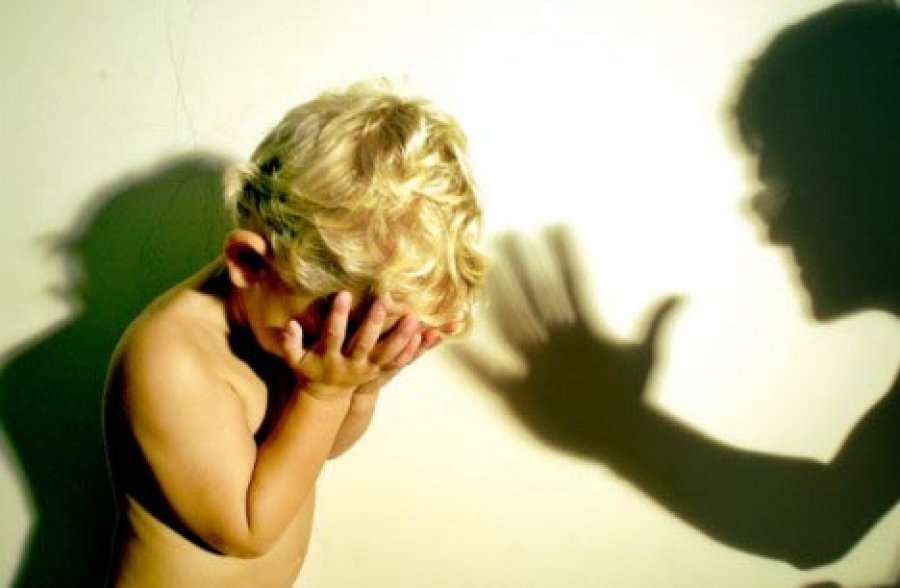 Со стороны старших детей
    по отношению к младшим 



Со стороны взрослых детей и 
    внуков по отношению к 
    родителям или престарелым   
    родственникам 

Со стороны одних членов 
    семьи 
    по отношению к другим
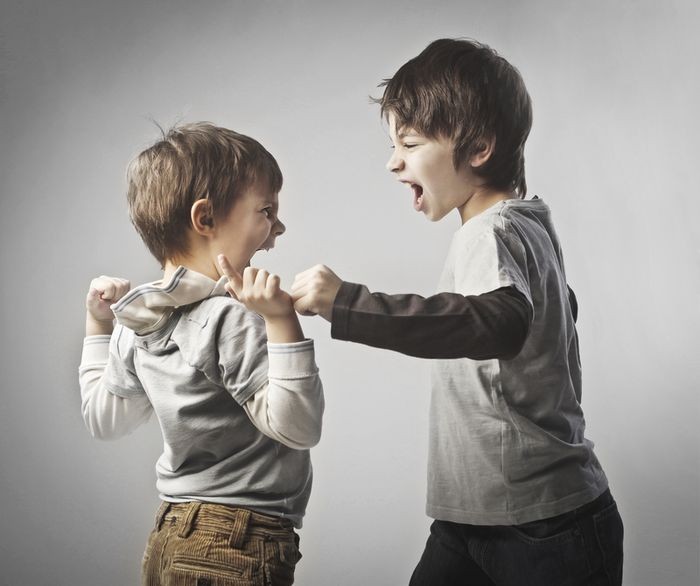 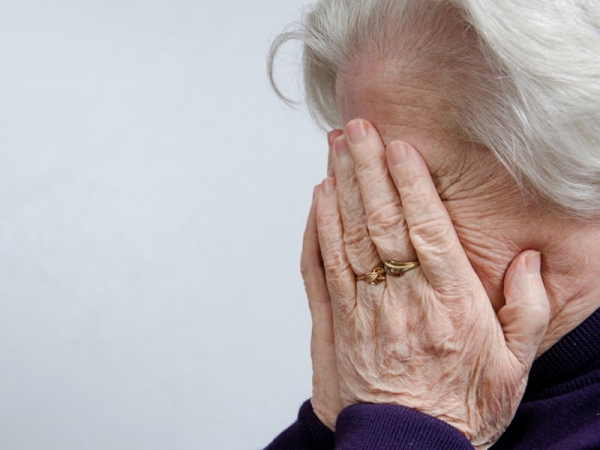 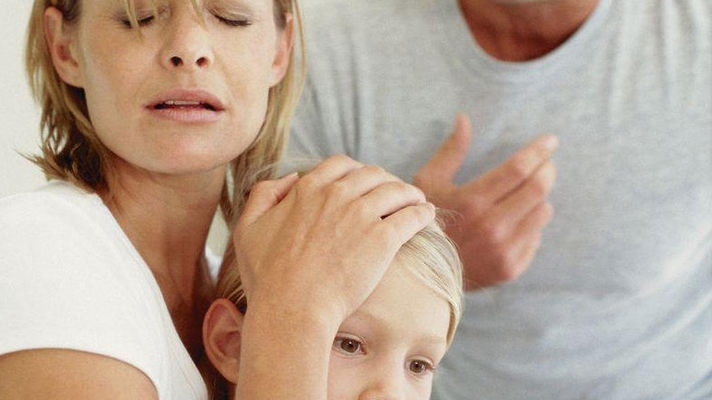 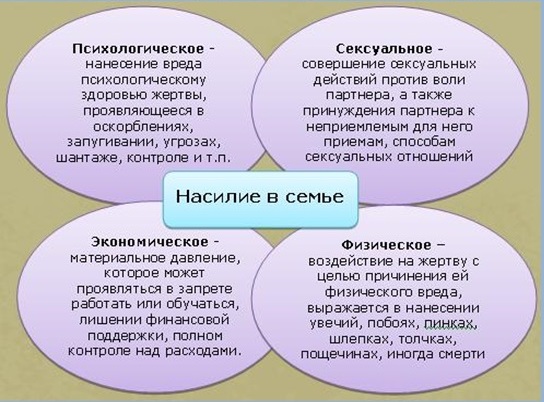 Насилие в семье причиняет боль , которая гораздо сильнее, чем видимые отметины синяков и шрамов. Это опустошающее чувство – быть оскорбленным тем, кого ты любишь и веришь, что это взаимно.
Цикл насилия (по Ленор Уокер )
Согласно Всеобщей Декларации прав человека, которая была принята в 1948 году все люди имеют право на жизнь БЕЗ НАСИЛИЯ
В частности Декларация гласит: 
“Статья 1. Все люди рождаются свободными и равными в своем достоинстве и правах” 
“Статья 5. Никто не должен подвергаться пыткам или жестоким, бесчеловечным и унижающим достоинство обращению  и наказанию.
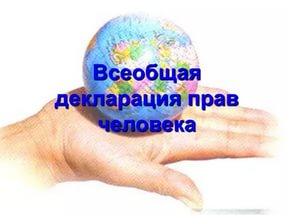 Насилие в доме…что делать?
Вы можете обратиться в правоохранительные органы  по телефону 102 (предоставление кризисной комнаты )
Медицинские организации 
Религиозные организации
Общественные организации
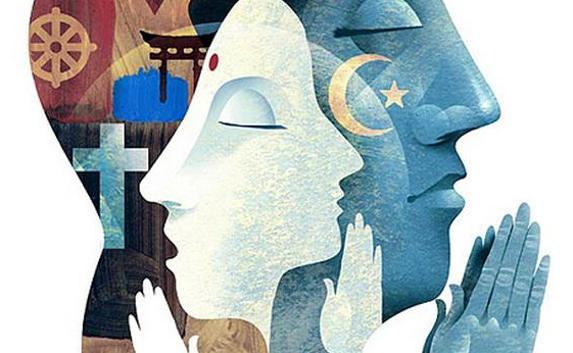 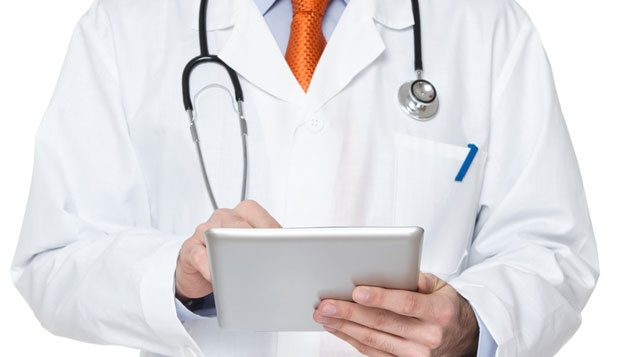 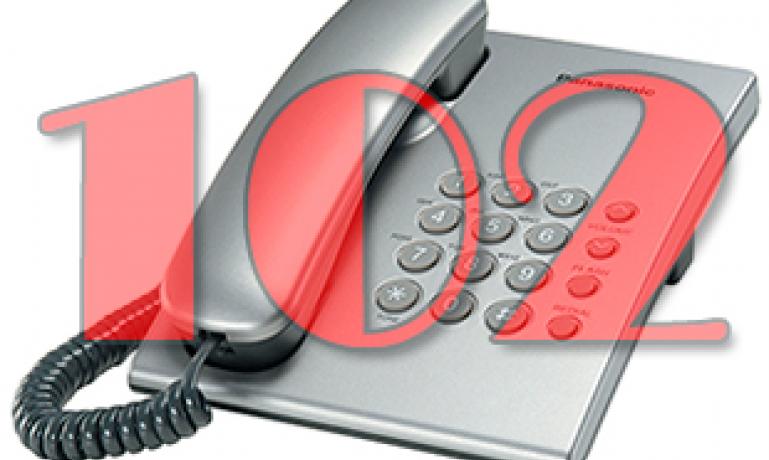 Телефон общенациональной горячей линии для лиц, пострадавших от домашнего насилия 8-801-100-8-80
Мы не можем изменить прошлое, не можем родиться в другой семье, у других родителей, которые воспитали бы нас по-другому и у нас сформировался бы другой характер. Однако мы можем изменить настоящее и будущее, но только если сами этого захотим.
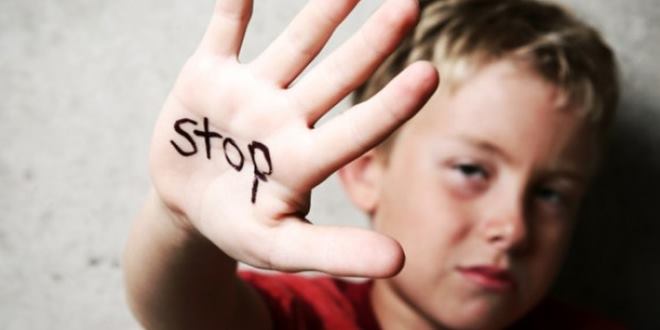 Семья - это общество в миниатюре, от целостности которого зависит безопасность всего большого человеческого общества. это общество в миниатюре, от целостности которого зависит безопасность всего большого человеческого               Феликс Адлер
Если победит насилие - проиграем все!
Давайте построим свой дом БЕЗ насилия!